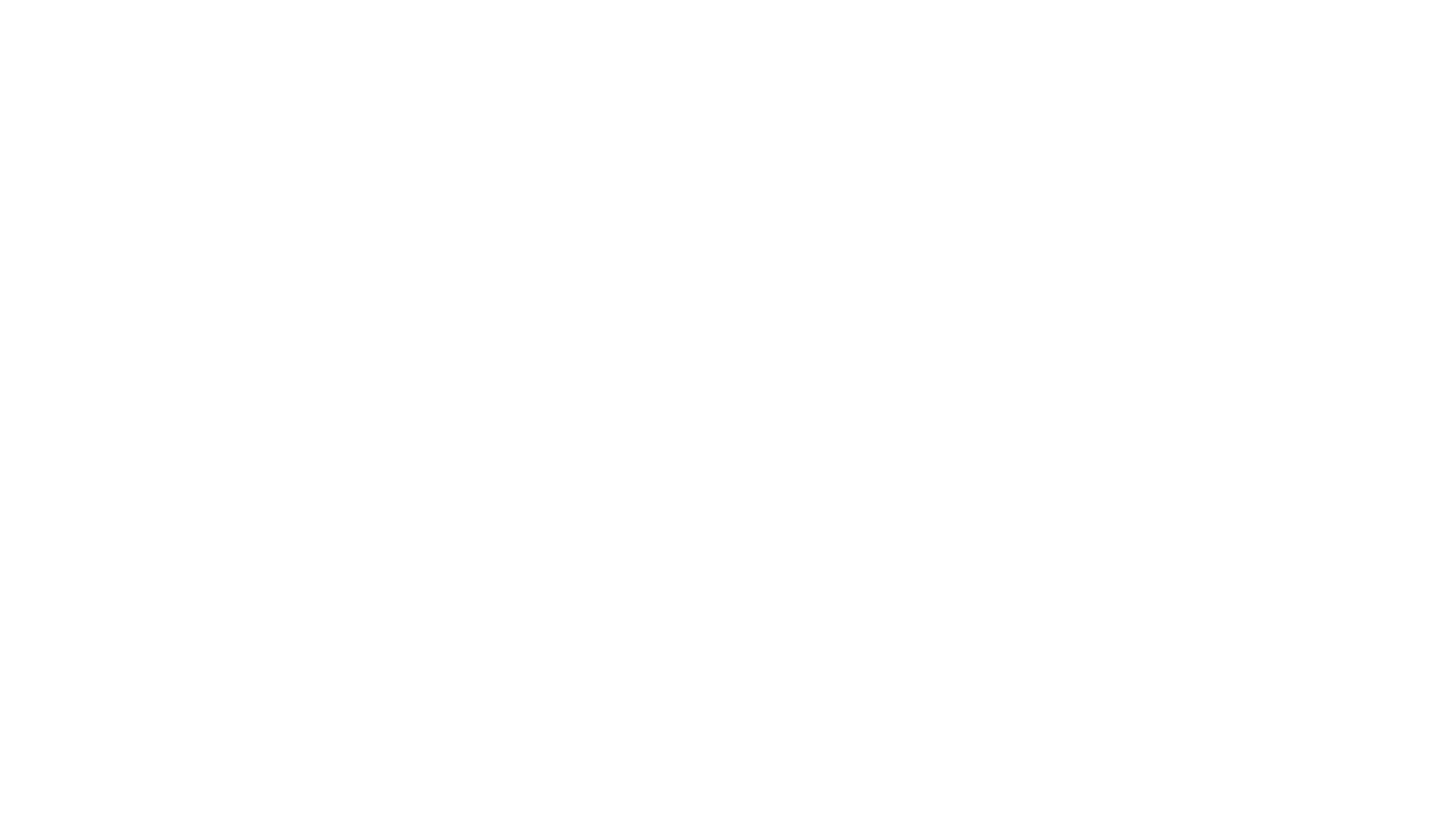 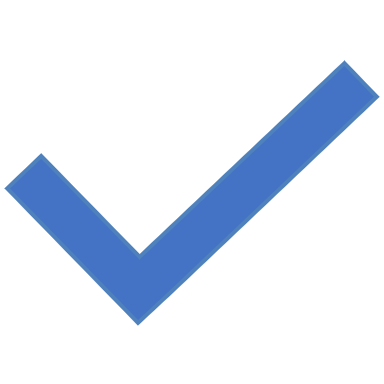 Luku 7: Itsehoito ja hätäensiapu
Terve 1: Terveyden perusteet
Itsehoito
kaikkea, mitä ihmiset tekevät ylläpitääkseen ja vahvistaakseen terveyttään sekä ehkäistäkseen sairauksia
esim. terveellistä syömistä, itsehoitolääkkeiden asianmukaista käyttöä, vammojen hoitamista kotikonstein ja laajemmin ajateltuna myös terveyden edistämistä
voimaantuminen (empowerment) vahvistaa itsehoitovalmiuksia
oman terveyden ja hyvinvoinnin havainnointia, oman elämän haltuunottoa, vastuuta itsestä ja omista teoista sekä uskoa siihen, että omat voimavarat riittävät
ilon, hyvän olon, energisyyden ja oman vastuullisen terveystasapainon löytymistä
vanhemmilla vastuu lapsestaan -  iän myötä oma vastuu kasvaa
Omahoito
potilaan itse toteuttamaa, terveydenhuollon ammattilaisen kanssa yhdessä suunniteltua kroonisen sairauden hoitoa kotona
tärkeää vahvistaa tietojen lisäksi myös potilaan hoitomotivaatiota
tavoitteena on, että potilaasta tulee oman sairautensa asiantuntija
esim. diabeetikon päivittäiset verensokerimittaukset ja insuliinilääkkeen annostelu
esim. fysioterapeutin antamien kuntoutusohjeiden noudattaminen
Hoidon muodot vs. kansantalous
kansalaisten itse- ja omahoitovalmiuksia vahvistetaan eri tasoilla 
lapset ja nuoret – esim. terveystiedon tunnit ja kouluterveydenhuolto
aikuiset – esim. työterveyshuolto 
tuo jopa miljardien eurojen säästön yhteiskunnalle ihmisten työkyvyn säilymisen ansiosta
terveydenhuollon ammattilaisen antama avohoito
potilaan asumista ja yöpymistä kotona mutta käyntejä sairaalan poliklinikalla, päiväkirurgiassa ja -osastolla tai muussa avohoitoyksikössä
terveys- tai hyvinvointialan ammattilainen käy tekemässä hoitotoimenpiteet potilaan kotona
lyhyt- tai pitkäaikainen sairaalan laitoshoito
potilaille, jotka tarvitsevat tehostettua tai ympärivuorokautista hoivaa tai sairaanhoitoa
järkevämpää edistää terveyttä, jotta laitoshoitoa tarvitaan mahdollisimman vähän
tulevaisuudessa ihmisten omien terveysvalintojen ja tekojen tai tekemättä jättämisten merkitys kasvaa - terveydenhoidossa priorisoidaan eli asetetaan asioita tärkeysjärjestykseen
Kipu ja sen hoito
kipu on monimuotoinen, epämiellyttävä aistimus
kipua välittävät hermoradat: selkäydin  aivojen hermoverkosto (havaitsevat kivun voimakkuutta, laajuutta, kestoa ja paikkaa)
fysiologiset mittaukset kertovat vain vähän, tärkeämpää yksilöllinen, subjektiivinen kivun kokemus (potilaan oma kertomus, kipumittarit)
aikaisemmat kipukokemukset voivat herkistää kivulle
lääkäriin tai päivystykseen lähdön kynnys erilainen eri kulttuureissa ja eri perheissä
jos henkilö ei itse osaa kunnolla kuvailla kipujaan tai oireitaan  potilaan voinnin huolellinen tarkkailu
tarvittaessa soitto oman alueen päivystys- tai neuvontapuhelimeen (päivystysammattilaiset vastaavat, ovatko oireet lääkärin- tai sairaalahoitoa vaativia)
monet oireet, lievät sairaudet ja tapaturmavammat (esim. päänsärky, flunssa ja nilkan venähdykset) paranevat kotikonstein lepäämällä ja lievittämällä oireita itsehoidollisin keinoin
Päänsärky ja sen hoito
Syyt
päänsärky voi olla peräisin erilaisista lähteistä: lihaksista, verisuonista, aivokalvoista, aivohermoista, luukalvoista, silmistä, poskionteloista, korvista tai hampaista
nuorten yleisin päänsäryn syy niska- tai hartialihasten staattinen jännitystila (= tensiopäänsärky)
Hoito
omia elintavat (esim. riittävä nukkuminen, säännöllinen ruokailu, ergonomia, taukoliikunta, hyvää työskentelyasentoa ylläpitävien lihasten voimistaminen ja näkökykyyn sekä purentaan liittyvien ongelmien korjaaminen)
kipulääkkeet 
tarkoitettu vain muutaman päivän yhtäjaksoiseen käyttöön (jos kipu jatkuu useita päiviä  lääkäriin)
vaikuttavat koko kehossa (särky hellittää noin puolen tunnin kuluttua)
pitkään käytettyinä lääkepäänsärkyä
voivat aiheuttaa ongelmia (esim. haavauma mahaan tai suolistoon)
jatkuva käyttö voi aiheuttaa myös rakenteellisia ja toiminnallisia muutoksia munuaisiin tai aivoihin
Suomessa kuolee vuosittain 200–300 ihmistä pitkäaikaisen tulehduskipulääkkeiden käytön aiheuttamiin suolistoverenvuotoihin
Migreeni ja sen hoito
kohtauksellista kovaa päänsärkyä aiheuttava neurologinen sairaus 
Oireet
osalla auraoireita (esim. sahalaitaisia näköhäiriöitä) ennen varsinaista kipukohtausta
kohtaukseen voi liittyä muitakin oireita (esim. oksentelua, huimausta, valo- ja ääniherkkyyttä)
ankara, jyskyttävä ja toisinaan toispuoleinen päänsärky voi kestää muutamasta tunnista aina pariin vuorokauteen asti
Syyt
johtuu häiriöstä aivorungon hermotumakkeissa, osittain periytyvää
laukaisevia tekijöitä (esim. kirkkaat tai välkkyvät valot, stressi, unettomuus, syömättömyys, hormonaaliset tekijät, tietyt ruoka-aineet ja hajut) – toisille kohtaukset tulevat aivan yllättäen
Hoito
lääkäri diagnosoi
tärkeää, että migreenilääke otetaan heti ensioireisiin ja lääkeannos on riittävä
vakava ja usein toistuva migreeni  estolääkitys
päänsärky harvoin migreeniä
Apteekit
Fimea myöntää apteekkiluvat ja päättää apteekkien perustamisesta
apteekkien tärkeimmät tehtävät 
lääkkeiden jakelukanavan ylläpito
lääke- ja terveysneuvonta itse- ja omahoidon tukena
lääkeväärennökset
yleistyneet ulkomailla voimakkaasti
kuluttaja ei aina itse pysty havaitsemaan (lääkepakkaukset näyttävät usein aidoilta)
lääkkeiden ostaminen ulkomailta internetin kautta aina riski  osta vain apteekista
Itsehoito- ja reseptilääkkeet
Fimea myöntää myyntiluvan tarkkojen selvitysten jälkeen (varmistetaan lääkkeen turvallisuus, teho ja laatu)
joissakin lääkkeissä pienet pakkaukset ovat itsehoitolääkkeitä ja suuremmat reseptilääkkeitä
pakkausseloste
lääkkeen käyttäjälle tarkoitettu tiedote lääkkeestä ja sen oikeasta käytöstä
annostusohjetta tai -suositusta ei saa ylittää (yliannostus voi olla vaarallista ja aiheuttaa jopa myrkytyksen)
itsehoitolääkkeet
myydyimpiä kipu-, vatsa-, ihotauti- ja allergialääkkeet 
tehokkaita ja turvallisia oikein käytettyinä
tiettyjä lääkkeitä saa ostaa vain siten, että apteekkihenkilökunta antaa henkilökohtaista lisäneuvontaa
lääkemääräys- eli reseptilääkkeet
lääkäri laatii sähköisesti diagnoosin perusteella sairauden hoitoon tai sen ehkäisyyn
tallennetaan tietokantaan, jota kutsutaan Reseptikeskukseksi
Kela ylläpitäjä
kaikki potilaan sähköiset reseptit ja apteekkien niihin tekemät merkinnät
tietojen perusteella lääkkeen voi käydä ostamassa mistä tahansa apteekista
oikeus saada paperinen lääkemääräys, jos kieltäytyy sähköisestä reseptistä (tietoja ei tallenneta Reseptikeskukseen)
paperinen potilasohje
lääkäri antaa potilaalle vastaanottokäynnillä 
tietoa sairaudesta ja lääkityksestä
kun reseptilääke lopussa tai lääkemääräys vanhentunut  lääkemääräys pitää tarvittaessa uusia lääkärillä tai apteekissa (välittää uusimispyynnön lääkärille)
Omakanta-nettipalvelu
sähköinen tunnistautuminen
reseptit, niiden voimassaolo, reseptien  toimittamattomat lääkkeet
myös muita terveystietoja, kun sähköinen järjestelmä otetaan laajasti käyttöön
Sähköinen lääkemääräys (resepti)
Lääkkeiden haittavaikutukset
suurin osa käyttäjistä ei saa haittoja ja haittavaikutuksista valtaosa lieviä
yleisimpiä vatsan tai suoliston oireet 
joskus iho-oireita, väsymystä, päänsärkyä tai huimausta
usein voimakkaimmillaan hoidon alussa, voivat hävitä kokonaan hoidon jatkuessa
suurin osa haitoista ennakoitavissa 
monilla lääkkeillä yhteisvaikutuksia keskenään
lääke saattaa vähentää tai lisätä samanaikaisesti otetun toisen lääkkeen vaikutuksia 
muista kertoa lääkärille kaikista jatkuvasti käytettävistä lääkkeistä, luontaistuotteista ja ravintolisistä
lääkkeiden ja alkoholin yhtäaikainen käyttö voi johtaa vakaviin seurauksiin
lääkeaineiden imeytyminen voi heikentyä
elimistöön voi syntyä haitallisia aineenvaihduntatuotteita
lääkkeiden ja alkoholin lamaava vaikutus voi moninkertaistua
raskauden ja imetyksen aikana tulisi olla erityisen varovainen lääkkeiden ja ravintolisien käytössä
pyritään turvaamaan ihmisen elämää ylläpitävät hengitys- ja verenkiertotoiminnot sekä estämään potilaan tilan paheneminen
tieliikennelaki: kaikilla liikenteessä liikkuvilla auttamisvelvollisuus onnettomuuspaikalla 
tärkein hätäensiaputehtävä on soitto hätäkeskukseen
jollei potilas hengitä ja on eloton  painelu-puhalluselvytys
hengittää mutta ei vastaa puhutteluun  tajuton  kylkiasento
suurten verenvuotojen tyrehdyttäminen
Hätäensiapu